KURUMUNUZUN
LOGOSU
BAŞLIK (ARIAL)
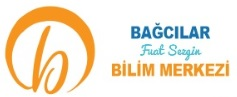 Öğrenci Adı-Soyadı (ARIAL)
Danışman Adı-Soyadı (ARIAL)
Kurum Adı (ARİAL)
Özet bölümünde, yapılan projenin amacı ve önemi kısaca anlatılmalı.
NOT: Bütün proje ve tezler içerisinde yer alması gereken özetin amacı, çalışmanın önemli olan ve esasını teşkil eden kısımlarını vermektir. Böylece okuyucuya çalışmanın içeriği ve varılan sonuçlar hakkında kısa bir bilgi verilmiş olur.
ÖZET (ARIAL)
Bu bölümde, projenin konusu, amacı ve önemi özet bölümüne göre daha detaylı ele almalısın. Bunun yanında, ilgili konuda daha önce yapılan ve söz konusu projeye temel oluşturan önemli çalışmalara da kaynak göstermek suretiyle yer verilmelidir.
GİRİŞ (ARIAL)
Bu bölümde, proje sonuçları ve yapılan öneriler kısaca sunmalısın.Çalışma sonucunda ne/neler elde edildiği maddeler halinde belirtmelisin.
SONUÇLAR (ARIAL)
Bu bölümde, projeni ve yöntemini tanıtmalısın. Uzun cümleler yerine mümkünse grafikler, fotoğraflar veya şekiller kullanmalısın. Bununla birlikte, bu bölümde önemli noktalar vurgulanmalı ve  yorumlamalısın.
YÖNTEM (ARIAL)
Bitirme projesi, bir özel veya kamu kurumu (TÜBİTAK, DPT, AFS, vb.) tarafından desteklendi ise destek sağlayan kurum/kurumlara veya ilgili kişilere bu bölümde teşekkür edilmelidir.
TEŞEKKÜR (ARIAL)
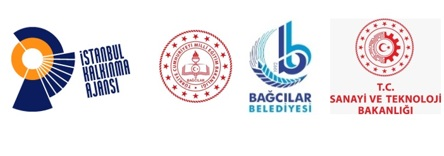